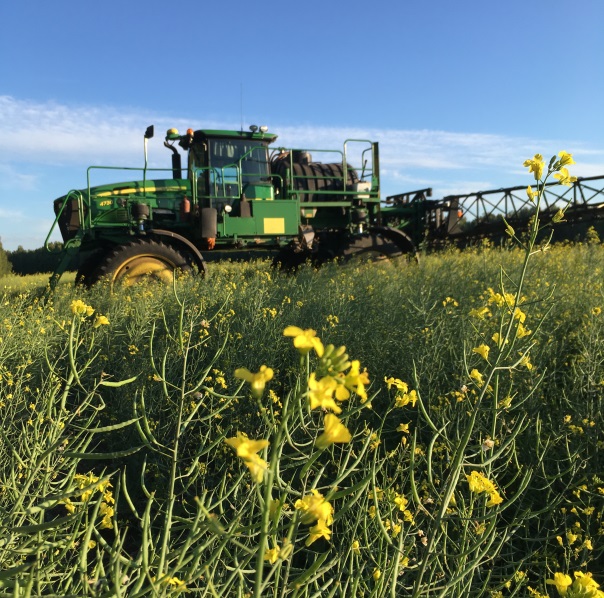 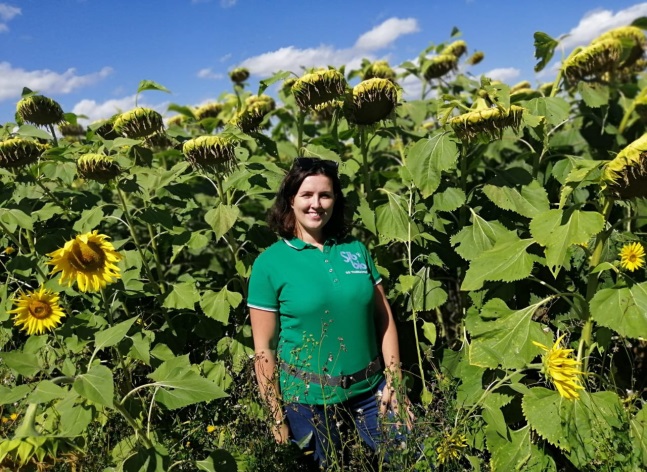 2020 ООО ПО «СИББИОФАРМ»полевые ИспытанияБиоверт®БВбактофит®азофит®гибберсиб®лепидоцид®
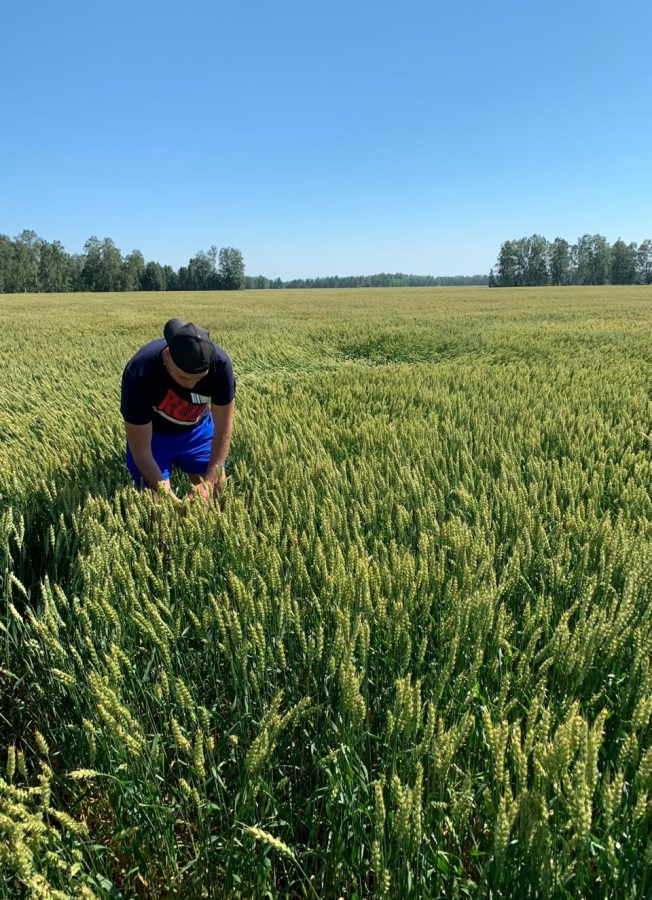 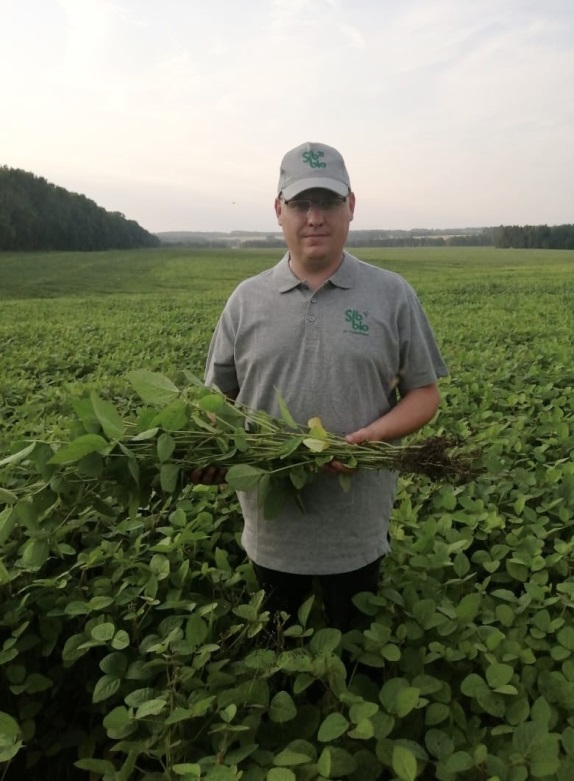 Испытания 
по защите против вредителей
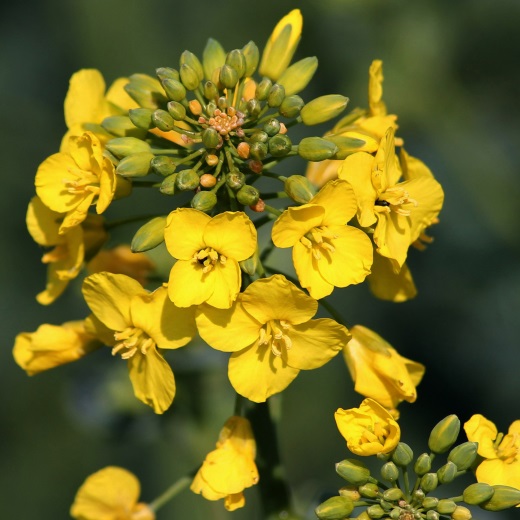 БИОинсектицид  биоверт®
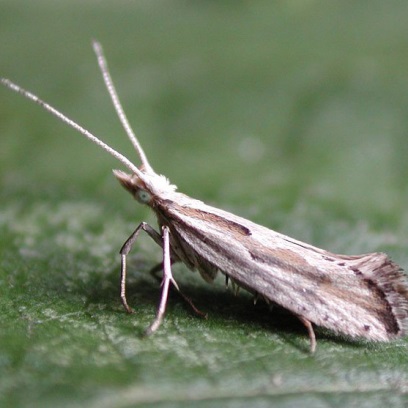 Яровой рапс                                            Соя
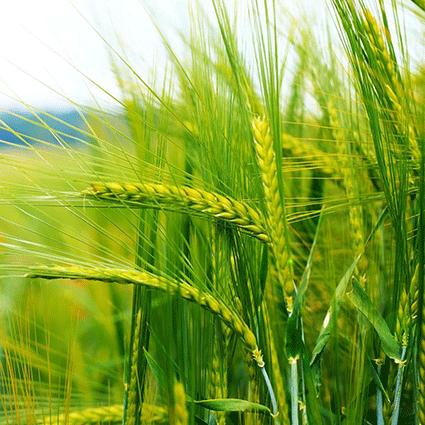 Яровая пшеница
Новосибирская область, Томская область, Амурская область, Красноярский край
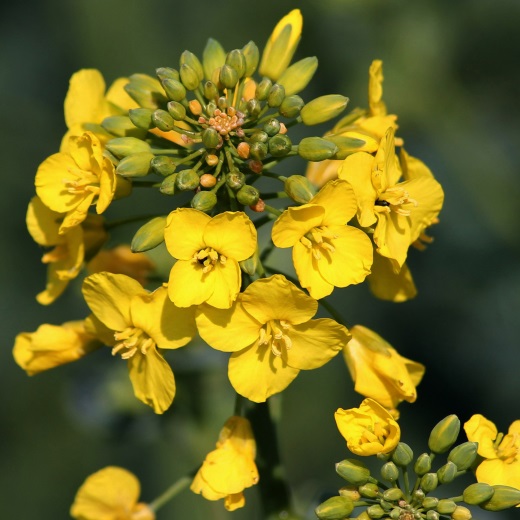 СПК «Урожай»
Испытания препарата БИОВЕРТ БВ на рапсе против гусениц капустной моли
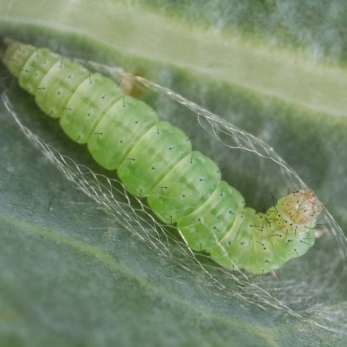 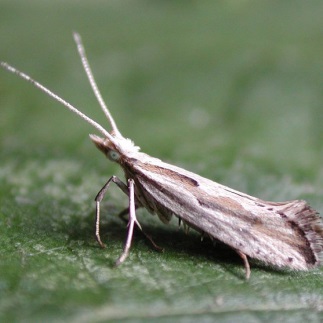 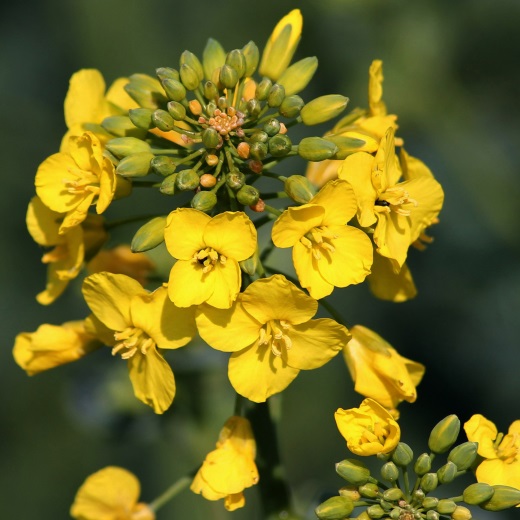 КФХ «Летяжье»
Испытания препарата БИОВЕРТ БВ на яровом рапсе против капустной тли и  гусениц капустной моли
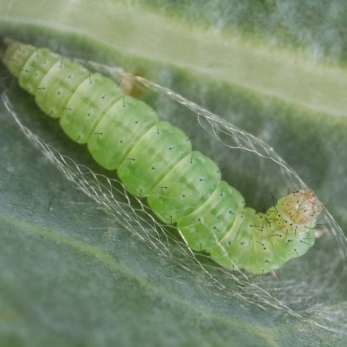 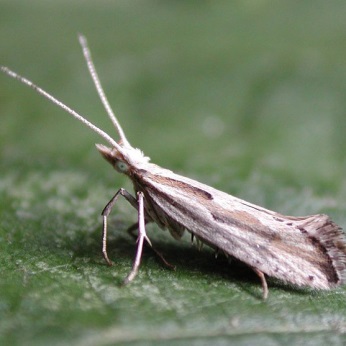 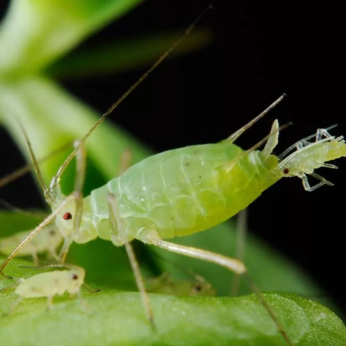 ОАО «Птицефабрика Заря»
Испытания биологических препаратов на яровой пшенице против пшеничного трипса
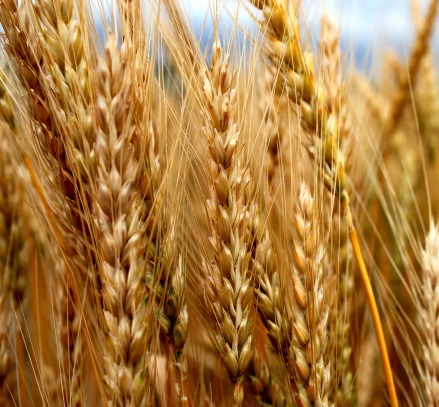 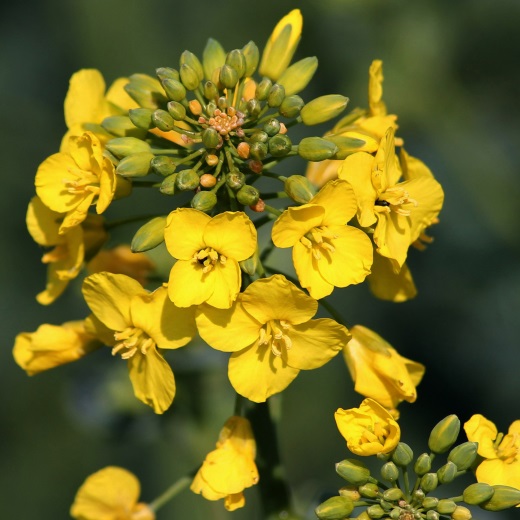 ООО «Сибирская Нива Органик»
Испытания препарата БИОВЕРТ БВ на яровом рапсе против капустной тли и  гусениц капустной моли
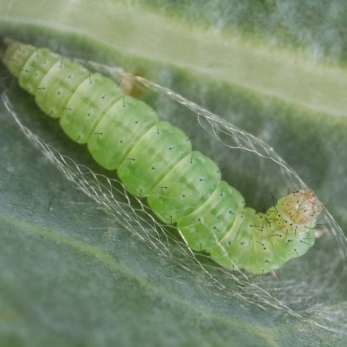 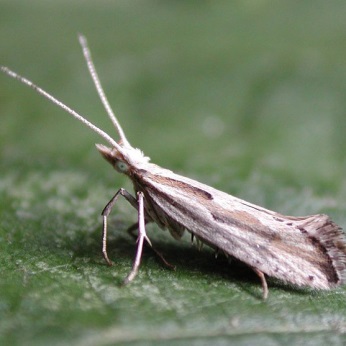 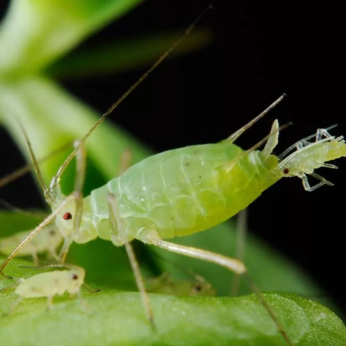 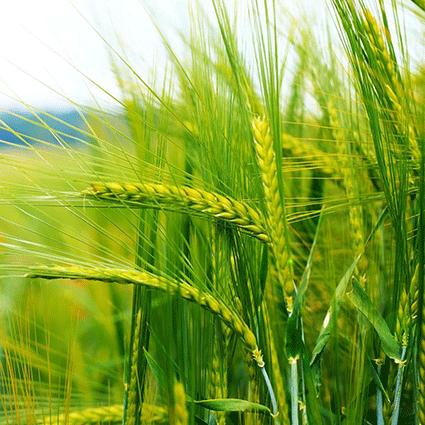 ООО «Агрофирма Межениновская»
Испытания препарата БИОВЕРТ БВ на яровой пшенице против пшеничного трипса
ООО «Сибирская Нива Органик»
Испытания биологических препаратов на сое с целью повышения урожайности
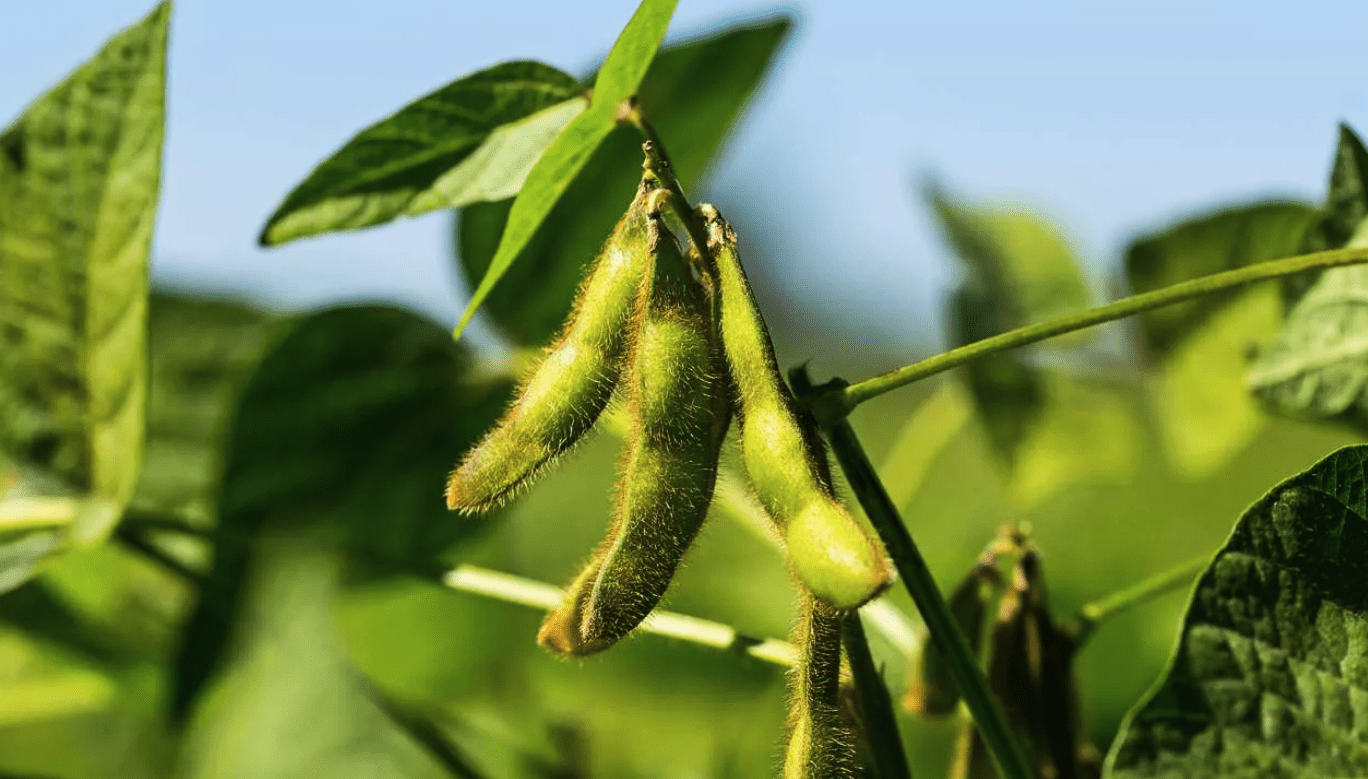 ООО «Весна»
Испытания биологических препаратов на картофеле с целью повышения урожайности
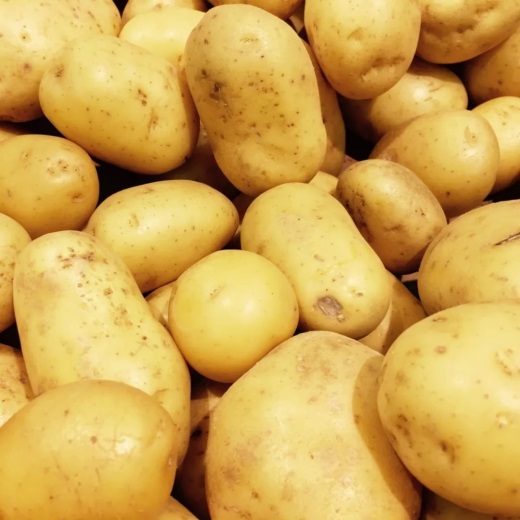 ООО ОПХ «Дары Ордынска»
Испытания биологических препаратов на картофеле с целью повышения урожайности
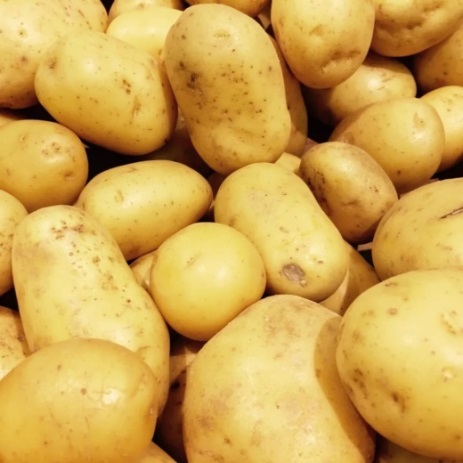 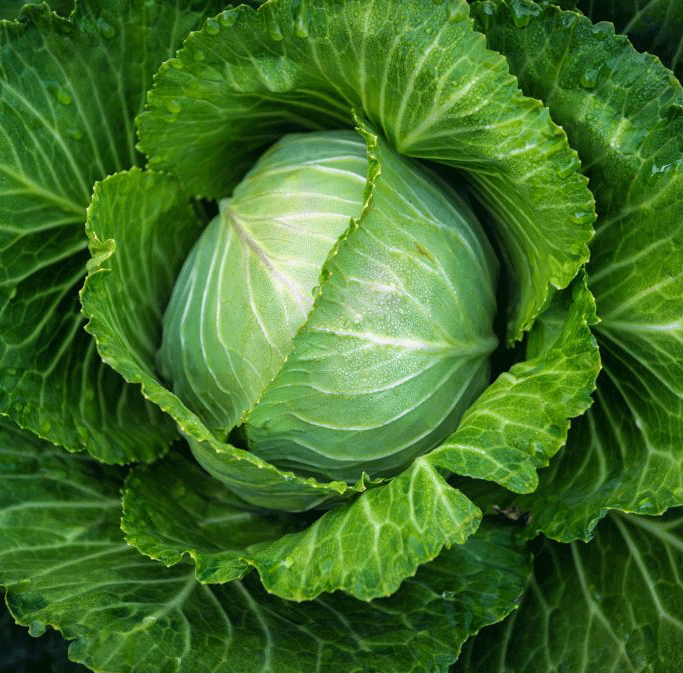 ООО ОПХ «Дары Ордынска»
Испытания биологических препаратов на капусте с целью повышения урожайности
ООО «Фирма Красноярсксельхозхимснаб»
Испытания биологических препаратов на капусте с целью повышения урожайности
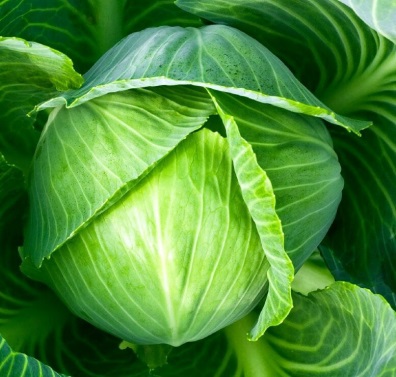 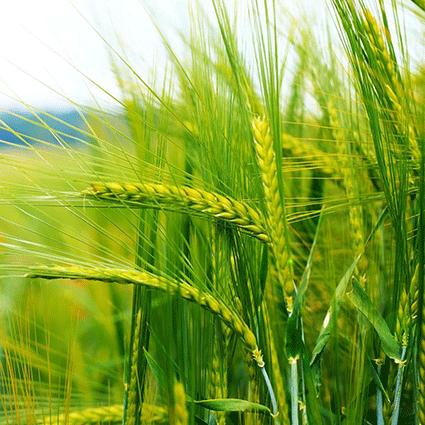 ООО «Весна»
Испытания биологических препаратов на яровой пшенице с целью повышения урожайности
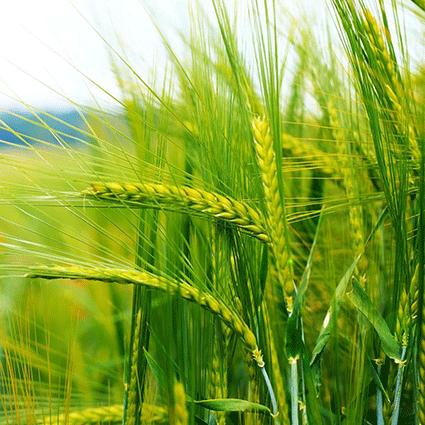 АПО «МАКФА» 
Испытания биологических препаратов на яровой пшенице с целью повышения урожайности
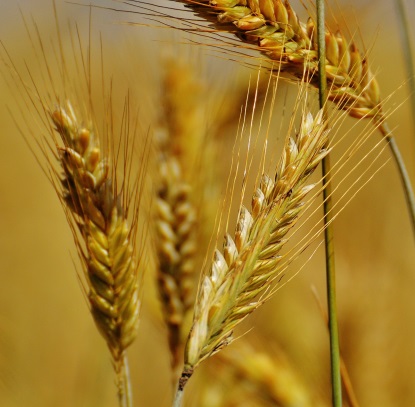 ОАО «Новая пятилетка» 
Испытания биологических препаратов на ячмене 
с целью повышения урожайности
СХ ПАО «Белореченское»
Испытания биологических препаратов на рапсе с целью повышения урожайности
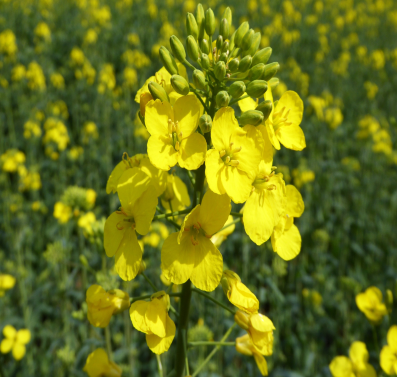 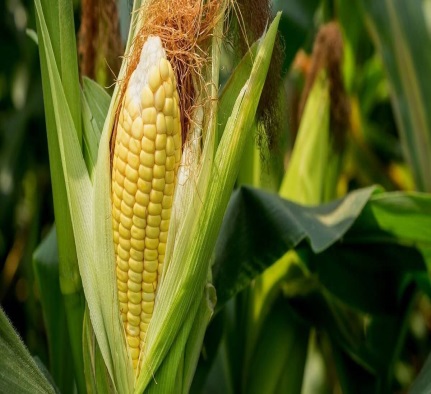 СХ ПАО «Белореченское»
Испытания биологических препаратов на кукурузе с целью повышения урожайности
ОАО «Новая пятилетка» 
Испытания биологических препаратов на горохе
с целью повышения урожайности
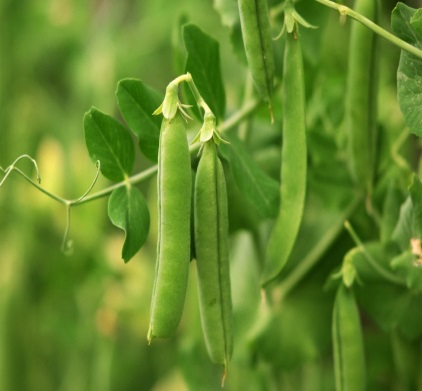 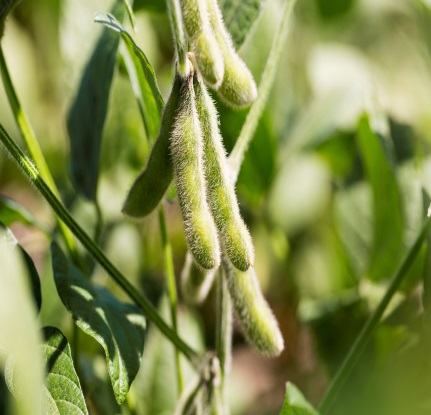 ООО «Приамурье»
Испытания биологических препаратов на сое с целью повышения урожайности
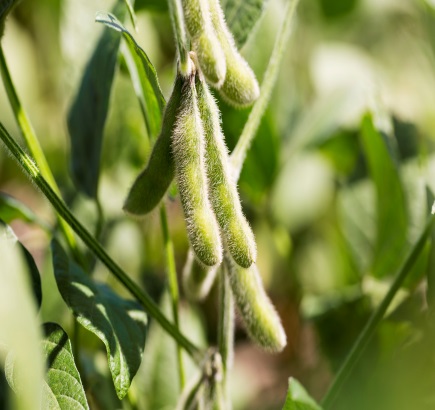 ООО «Фирма Красноярсксельхозхимснаб»
Испытания биологических препаратов на фасоли с целью повышения урожайности